Grant Spend Verification
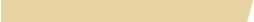 MRAM February 13, 2025
Dinah Millikin, Director FPB DATAGroup
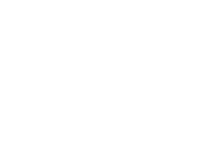 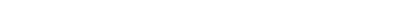 What is Grant Spend Verification?
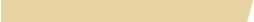 The Grant Spend Verification Tool integrates with DocuSign and DocFinity to provide a centralized compliance solution. This process starts with a report to display expenses by grant and fiscal period (BI Portal), followed by a review process (DocuSign), and ends with the document stored and easily accessible in an electronic document storage solution for its retention period (DocFinity).

Sponsored by Jessica Bertram, Vice President, Business Services, FPB
Campus Advisory Group / Pilot Team:
 Erika Hargardine (CoEnv), Santhi Perumal (CoEd), Emily Yip (SOM)
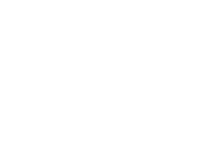 Completing the Grant Spend Verification Process (1 of 2)
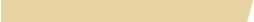 Steps typically performed by a Grant Manager / Initiator

Visit the BI Portal (biportal.uw.edu) and search for ‘Grant Spend Verification’ 
Be sure to see the links for instructions on this process under interpretation.
Click Run Report
Export the report to PDF and review for accuracy
If you identify an issue, you can use Adobe Acrobat to red line or comment the report, save your changes in PDF format.
Proceed to the DocuSign process by clicking the URL at the top right corner of the first page of the PDF.
Fill out form blanks with the PI Name / Email (or official designee) in the reviewer fields and the PI dept; Submit
Upload report
Click Finish
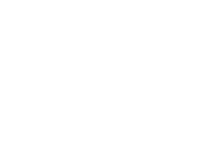 [Speaker Notes: PI: Buckminster; salary is summarized because the compliance need is covered in ECC process]
Completing the Grant Spend Verification Process (2 of 2)
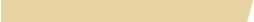 Steps typically performed by a Principal Investigator / Reviewer

Check email inbox for notice from DocuSign
Click Review Documents
Scroll down in the opened DocuSign browser window to review the report
Verify that you are/are not the PI
Enter any comments
Use the drop down to mark if this report has errors you want corrected in next reporting cycle
Sign
Click Finish
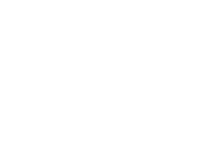 [Speaker Notes: PI: Buckminster; salary is summarized because the compliance need is covered in ECC process]
Now that the document is stored securely in DocFinity you can:
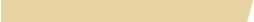 Easily search for a PI, Department, Date Range to access submitted reports
You can filter for reports with errors to see what needs to be corrected
Validate that reports are being completed
Provide evidence of compliance if audited
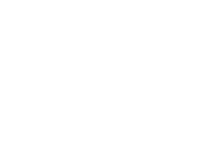 [Speaker Notes: PI: Buckminster; salary is summarized because the compliance need is covered in ECC process]
Important Links
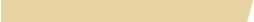 BI Portal: https://biportal.uw.edu
GSV Instructions: https://wiki.cac.washington.edu/x/lco6Dg
DocFinity: https://edms.uw.edu/
Questions? datagrp@uw.edu
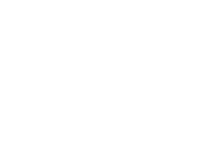